«Функциональная грамотность младших школьников»
Подготовила: Карамышева О.Б.
Функциональная грамотность
Функциональная грамотность - уровень грамотности человека, который делает возможным полноценную деятельность индивида в социальном окружении.  (Термин введен в 1957 г. ЮНЕСКО).

	В документах понятие «функциональная грамотность» впервые появилось в ФГОС среднего (полного) общего образования (утвержден приказом Минобрнауки России от 17 апреля 2012 г. № 413).

	Функционально грамотный человек – это человек, способный использовать все постоянно приобретаемые в течение жизни знания, умения и навыки для решения максимально широкого диапазона жизненных задач в различных сферах человеческой деятельности, общения и социальных отношений. А.А. Леонтьев

	Функциональная грамотность связана с готовностью: добывать знания; применять знания и умения; оценивать знания и умения; осуществлять саморазвитие
Направленность обучения на формирование,
обогащение, расширение знаний без развития способности их использовать и добывать приводит
к поверхностному, можно сказать, одностороннему
развитию личности. Это подтверждает анализ достижений младших школьников и подростков в школах РФ в соответствии с требованиями ФГОС начального общего и основного общего образования. Это доказывает и оценка результатов участия российских школьников в международных исследованиях.
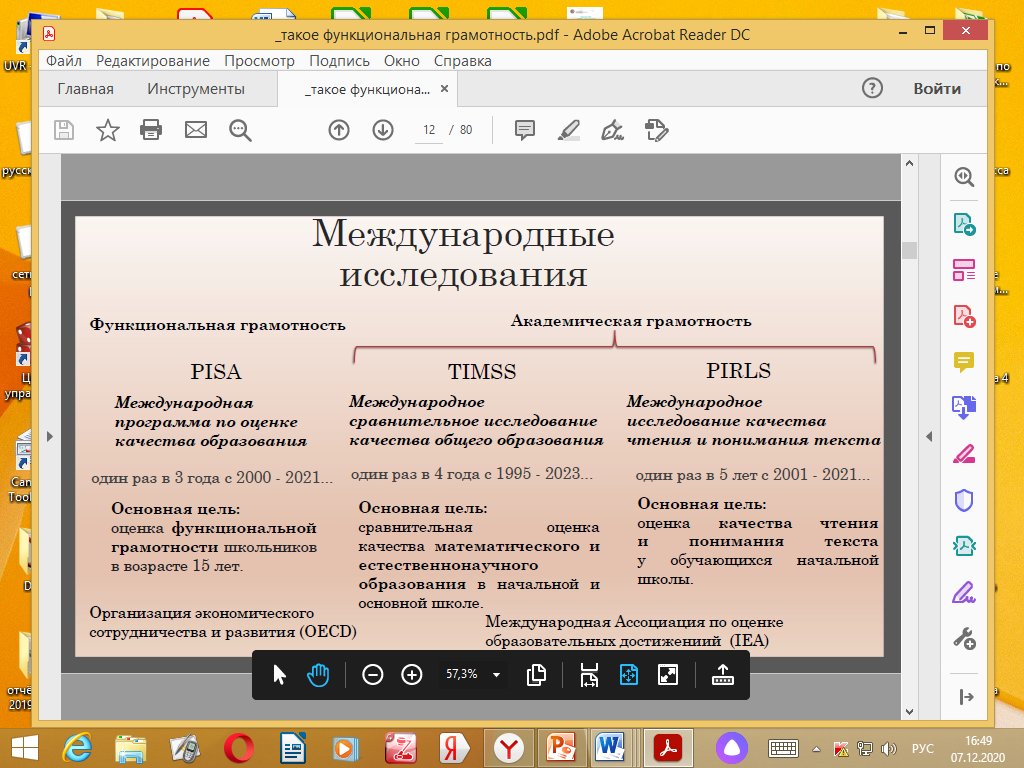 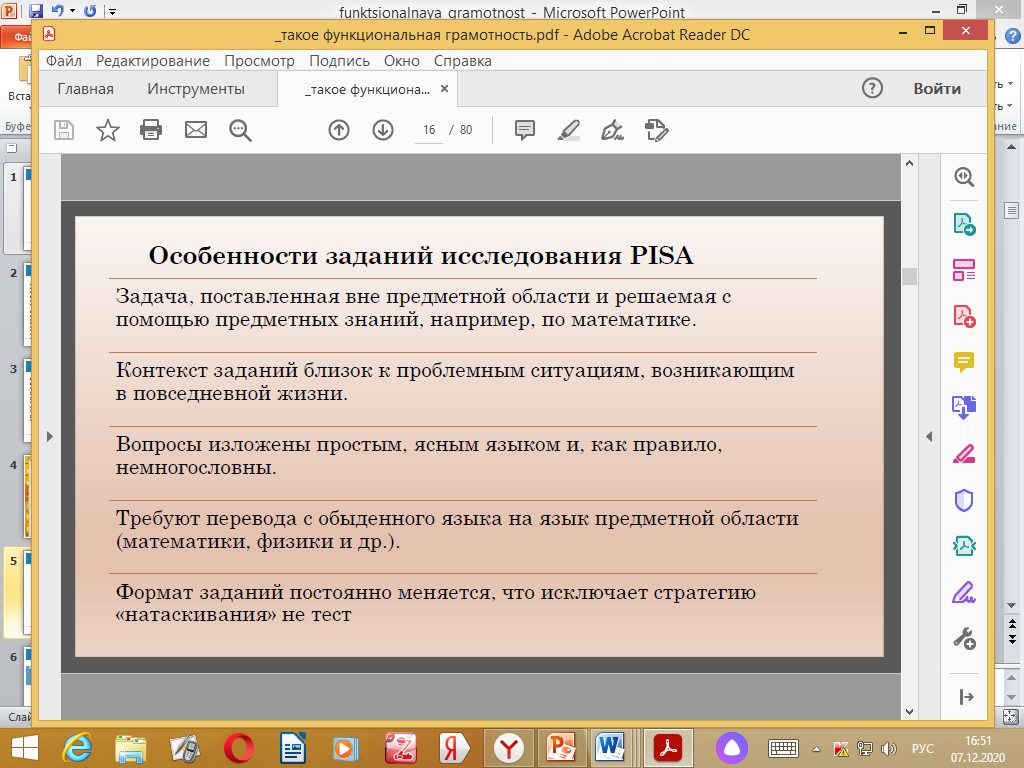 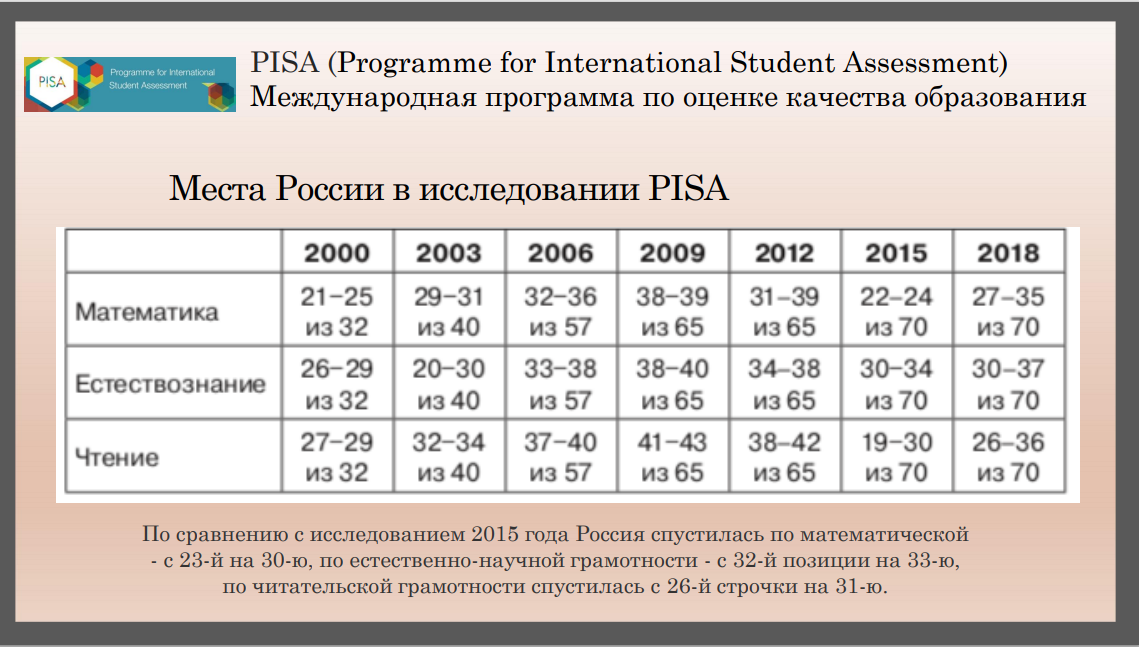 Недостатки     сегодняшнего   начального образования
Главная причина лежит в устоявшейся тенденции строить процесс начального обучения преимущественно на воспроизведении заученного, но часто не осмысленного материала.
         Около 70% заданий являются репродуктивными, т. е. предполагающими воссоздающие действия — запомнить и воспроизвести предложенный учебный материал.
Функциональная грамотность младшего школьника
Функциональная грамотность младшего школьника характеризуется показателями:
готовность успешно взаимодействовать с изменяющимся окружающим миром, используя свои способности для его совершенствования;
возможность решать различные (в т.ч. нестандартные) учебные и жизненные задачи, обладать сформированными умениями строить алгоритмы основных видов деятельности;
способность строить социальные отношения в соответствии с нравственно-этическими ценностями социума, правилами партнерства и сотрудничества; 
совокупность рефлексивных умений, обеспечивающих оценку своей грамотности, стремление к дальнейшему образованию, самообразованию и духовному развитию; умением прогнозировать свое будущее.
Функциональная грамотность младшего школьника
Сущность функциональной грамотности младшего школьника
Интегративные и предметные компоненты функциональной грамотности
Читательская грамотность младшего школьника
Читательская грамотность  – совокупность умений и навыков, отражающих:

- потребность в читательской деятельности с целью успешной социализации, дальнейшего образования, саморазвития;
- готовность к смысловому чтению — восприятию письменных текстов, анализу, оценке, интерпретации и обобщению представленной в них информации;
- способность извлекать необходимую информацию для ее преобразования в соответствии с учебной задачей; ориентироваться с помощью различной текстовой информации в жизненных ситуациях.
Коммуникативная грамотность младшего школьника
Коммуникативная грамотность   – сложное интегративное образование, которое включает:

- способность к успешной коммуникативной деятельности с учетом особенностей учебной и жизненной ситуации и культуры речевого общения;
- готовность к целесообразному использованию языковых средств при создании устных и письменных высказываний (текстов) разных типов и жанров, в том числе описаний, повествований, рассуждений, доказательств, инструктивных высказываний и пр.;
- потребность в анализе и оценке своей коммуникативной деятельности, стремление к ее совершенствованию.
Информационная  грамотность младшего школьника
Информационная грамотность  включает:

- осознание необходимости в расширении своего информационного поля;
- способность ориентироваться в информационном потоке, правильно оценивать надежность, достоверность, целесообразность информации;
- совокупность умений, обеспечивающих эффективный поиск, отбор, интерпретацию и применение информации в соответствии с учебной задачей или житейской проблемой.
Социальная грамотность младшего школьника
Социальная грамотность  включает:
- готовность успешно социализироваться в изменяющемся обществе, приспосабливаться к различным социальным ситуациям, в том числе, экстремальным;
- способность предвидеть последствия своего поведения, оценивать возможность корректировать ситуацию, элементарно проектировать способы реализации в будущем своих желаний, интересов и свое развитие; 
- совокупность способностей, умений и навыков, обеспечивающих становление и развитие этой готовности;
- наличие качеств личности, обеспечивающих ответственность за свою деятельность и поведение, целеустремленность, дисциплинированность, элементы рефлексивных качеств.
Языковая функциональная грамотность младших школьников
Литературная грамотность младшего школьника
Сформированность мотивации к самостоятельному чтению; осознание себя как читателя, понимание роли чтения в успешности обучения и повседневной жизни.
2. Овладение процессом смыслового чтения    текстов разного типа, прежде всего художественного текста.
3. Умение ориентироваться в особенностях разных жанров фольклора и художественной литературы.
4. Готовность осуществлять творческую деятельность на основе прочитанного текста.
Математическая  грамотность младшего школьника
Естественно-научная  функциональная грамотность младшего школьника
Реализация плана учебной деятельности
1 класс. Урок 7.    Что у нас под ногами?
Личностно ориентированная образовательная ситуация
Структура урока
Формы проведения уроков
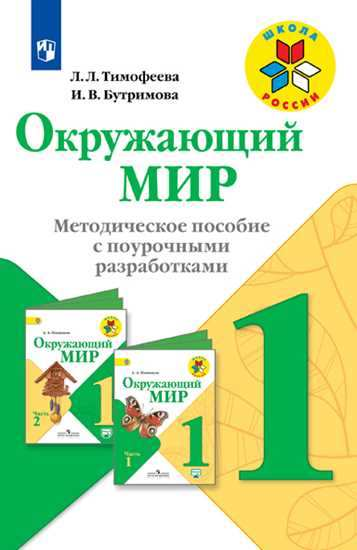 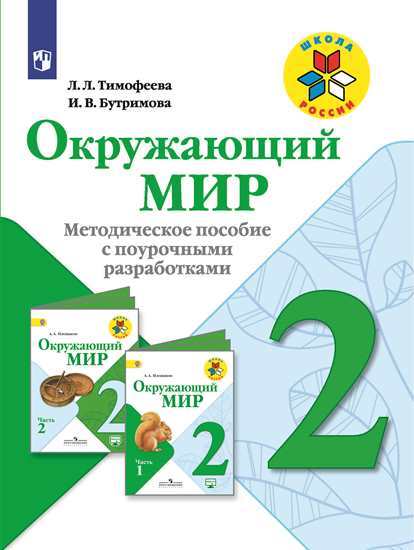 Пути повышения функциональной грамотности обучающихся по русскому языку
 

 Письмо с проговариванием. 
Списывание. 
Комментированное письмо. 
Письмо под диктовку с предварительной подготовкой. 
Письмо по памяти. 
Творческие работы. 
Выборочное списывание. 
Чтобы вызвать интерес к уроку можно использовать стихотворные упражнения по орфографии. 
Словарная работа 
Работа над ошибками
Учебный предмет “Математика” 
Предполагает формирование арифметических счетных навыков, ознакомление с основами геометрии; формирование навыка самостоятельного распознавания расположения предметов на плоскости и обозначение этого расположения языковым средствами: внизу, вверху, между, рядом, сзади, ближе, дальше; практическое умение ориентироваться во времени, умение решать задачи, сюжет которых связан с жизненными ситуациями. Наибольший эффект при этом может быть достигнут в результате применения различных форм работы над задачей:
1. Работа над решённой задачей. 2. Решение задач различными способами. Мало уделяется внимания решению задач разными способами в основном из-за нехватки времени. А ведь это умение свидетельствует о достаточно высоком математическом развитии. Кроме того, привычка нахождения другого способа решения сыграет большую роль в будущем. 3. Правильно организованный способ анализа задачи – от вопроса или от данных к вопросу. 4. Представление ситуации, описанной в задаче (нарисовать «картинку»). Учитель обращает внимание детей на детали, которые нужно обязательно представить, а которые можно опустить. Мысленное участие в этой ситуации. Разбиение текста задачи на смысловые части. Моделирование ситуации с помощью чертежа, рисунка.
5. Самостоятельное составление задач учащимися. 6. Решение задач с недостающими данными. 7. Изменение вопроса задачи. 8. Составление различных выражений по данным задачи и объяснение, что означает то или иное выражение. Выбрать те выражения, которые являются ответом на вопрос задачи. 9. Объяснение готового решения задачи. 10. Использование приема сравнения задач и их решений. 11. Запись двух решений на доске – одного верного и другого неверного. 12. Изменение условия задачи так, чтобы задача решалась другим действием. 13. Закончить решение задачи. 14. Какой вопрос и какое действие лишнее в решении задачи (или, наоборот, восстановить пропущенный вопрос и действие в задаче). 15. Составление аналогичной задачи с измененными данными. 16. Решение обратных задач.
Учебный предмет “Окружающий мир” 
Является интегрированным и состоит из модулей естественнонаучной и социально-гуманитарной направленности, а также предусматривает изучение основ безопасности жизнедеятельности. На уроке отрабатываем навык обозначения событий во времени языковыми средствами: сначала, потом, раньше, позднее, до, в одно и то же время. Закрепляем признание ребенком здоровья как наиважнейшей ценности человеческого бытия, умение заботиться о своем физическом здоровье и соблюдать правила безопасности жизнедеятельности. У ребят есть возможность подготовить свой материал на заданную тему, а также свои вопросы и задания, что они делают с большим удовольствием.
Мониторинг функциональной грамотности
С 2023 года предполагается постепенная замена  ВПР в бумажном варианте переходом на компьютерную платформу по оценке функциональной грамотности (выполнение заданий на компьютере).
Предполагается расширение  спектра проверяемых умений, введение новых заданий, меняется характер заданий: больше будет практико-ориентированных задач, заданий по решению проблемы, исследовательской деятельности, уменьшится доля заданий, проверяемых экспертом, увеличится доля компьютерной оценки в образовательной среде.
Направления работы по формированию функциональной грамотности  в начальной школе:
читательская грамотность
компьютерная грамотность
проектно-исследовательская грамотность
Читательская грамотность – основа всей деятельности.
 К 4 классу обучающиеся должны  уметь использовать разные виды чтения: ознакомительное, изучающее, поисковое (ориентироваться на шрифтовые выделения, понимать, в какой части текста, абзаце, строфе находится нужная информация),  выборочное и т.д., выбирать вид чтения в соответствии с целью. 
Работать как со сплошными текстами (рассказ, сказка, стихотворение и т. д.), так и с несплошными (план, диаграмма, афиша, билет, чек из магазина и т. д.)
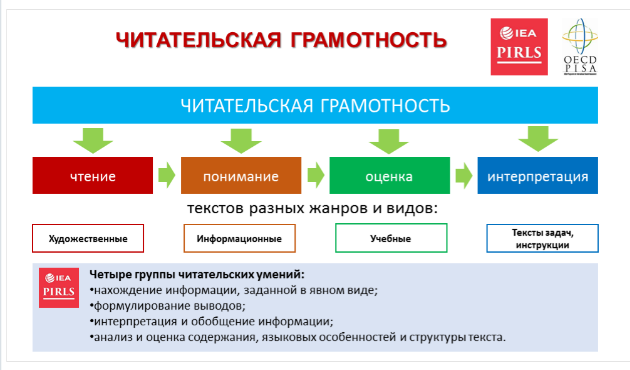 Три этапа работы с текстом
До чтения (прогнозирование)
Во время чтения
После чтения (интерпретация)
Диагностические работы
«Сказка о волшебной цифре»
«Издалека долго течёт река Волга…»
«Хрустальная чаша России»
centoroko.ru
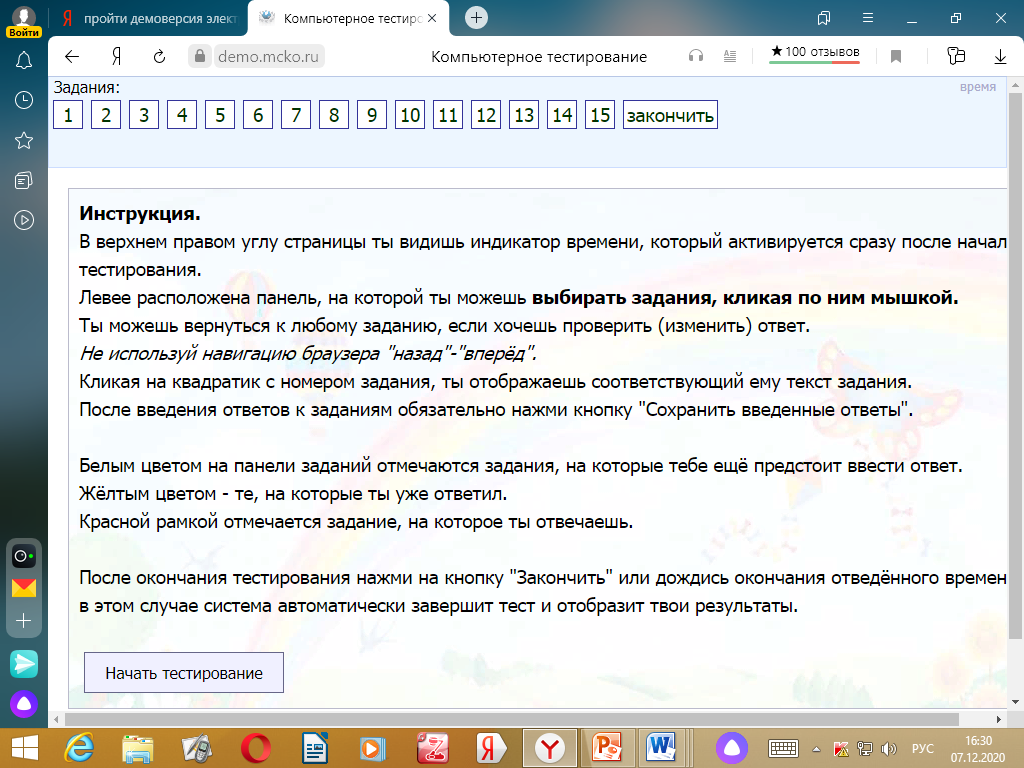 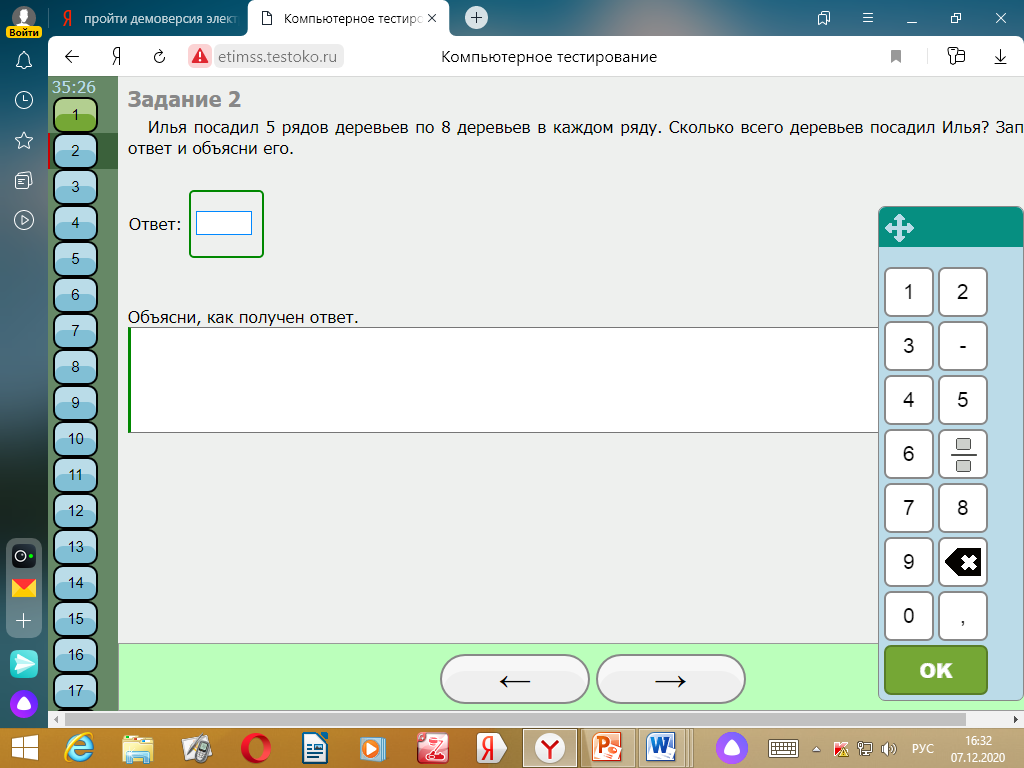 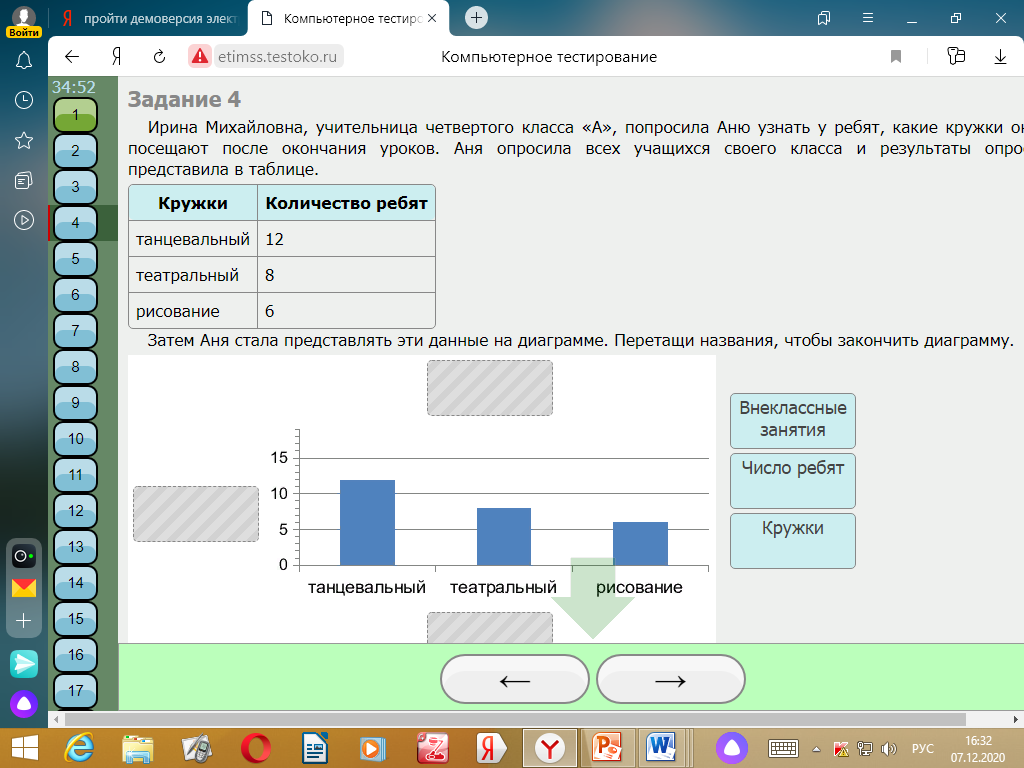 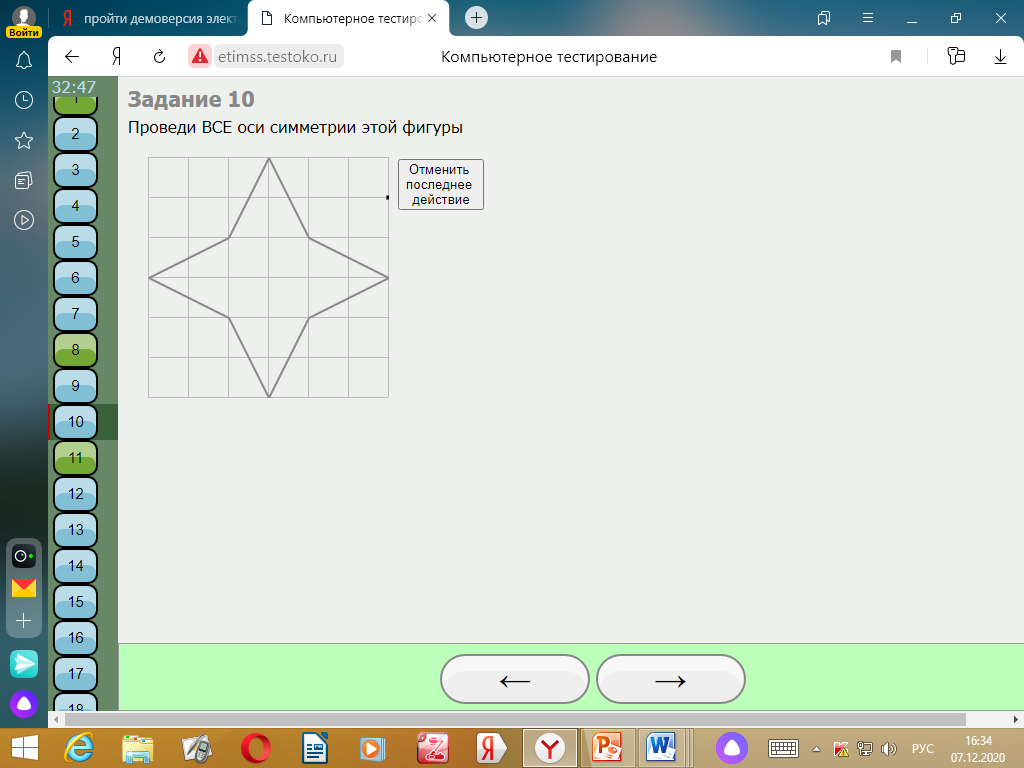 Функциональная грамотность = УУД + предметные знания и умения.
Главная задача – подготовка к жизни в нашем быстро меняющемся мире!
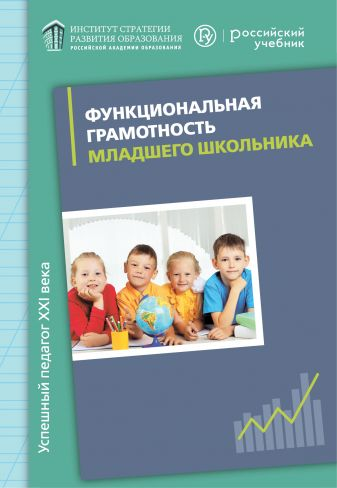 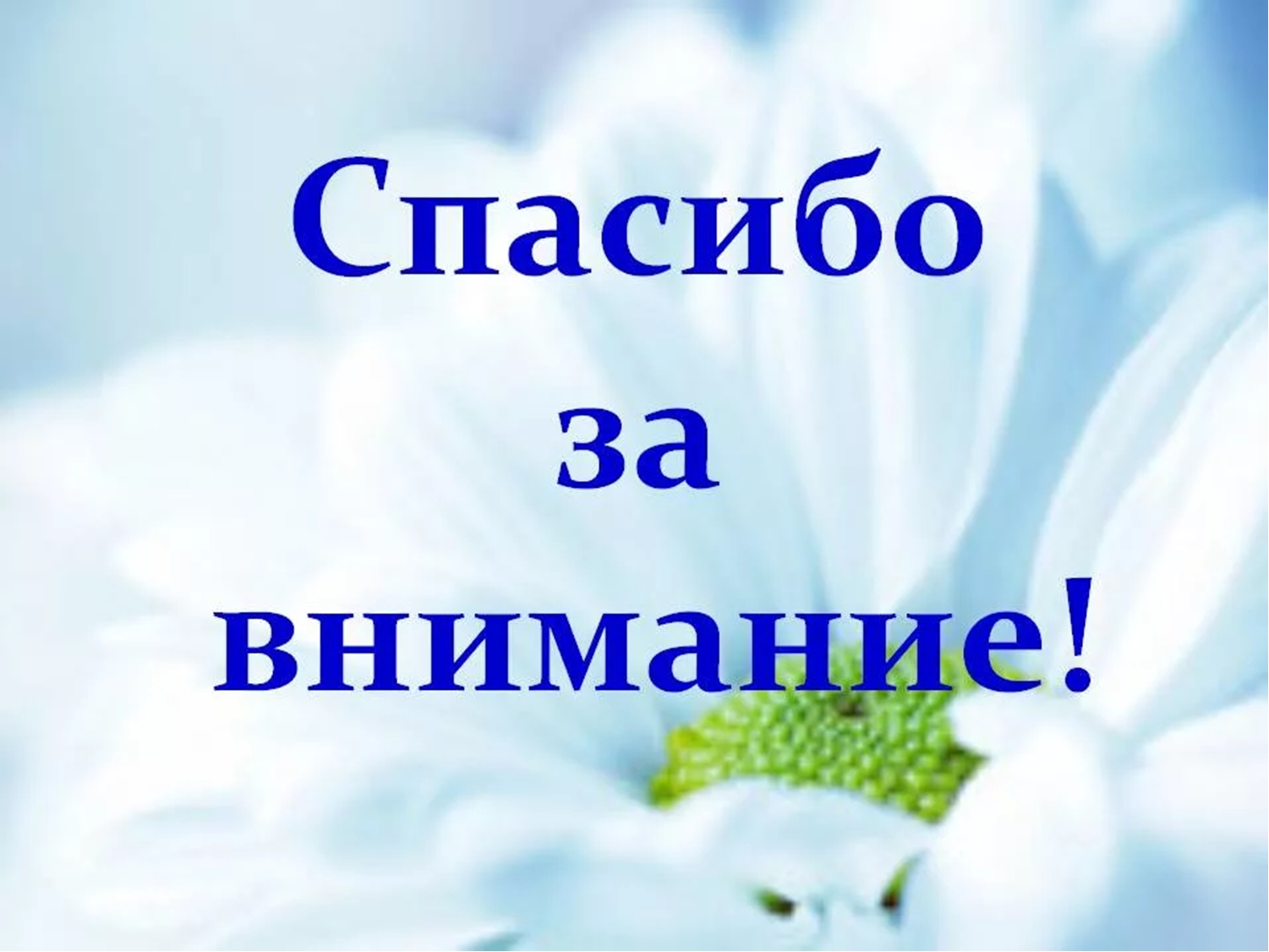 Рекомендованная литература
1. Виноградова Н. Ф. Функциональная грамотность
младшего школьника: к постановке проблемы. / Н. Ф. Виноградова // Начальное образование. 2017. № 3.С. 3–7.
2. Губанова М. И. и др. Функциональная грамотность
младших школьников: проблемы и перспективы формирования. / М. И. Губанова, Е. П. Лебедева // Начальная школа
плюс до и после. — М. : Баллас, 2009. — № 12. — С. 65–68.
3. Далингер В. А. и др. Методика обучения математике
в начальной школе: учеб. пособие для академического бакалавриата. / В. А. Далингер, Л. П. Борисова. — 2-е изд., испр. и доп. — М. : Юрайт, 2016. — Бакалавр. Академический курс).
4. Дидактические основы функциональной грамотности в современных условиях : пособие для работников системы образования РАО. /В. А. Ермоленко, Р. Л. Перченок/